Day 1
Martin’s Big Words
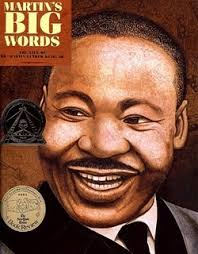 I can determine the meaning of unknown words.
[Speaker Notes: Goal- Students need to engage with the goal-  read it, repeat it, write it, etc.]
blistering
“They walked in the rain and cold and in blistering heat.”
[Speaker Notes: New Information-
Contextualize the word- Find it in the text
“She took raisins, candies, and nuts and gave him two bright eyes, a laughing mouth, and a cowboy vest with fringe.”
Say the word together]
blistering
Very intense heat, hurts like a burn
Synonym: fiery
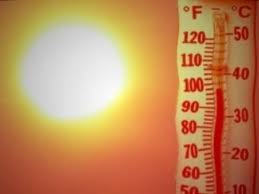 [Speaker Notes: Give student friendly definition
Use the word in other contexts]
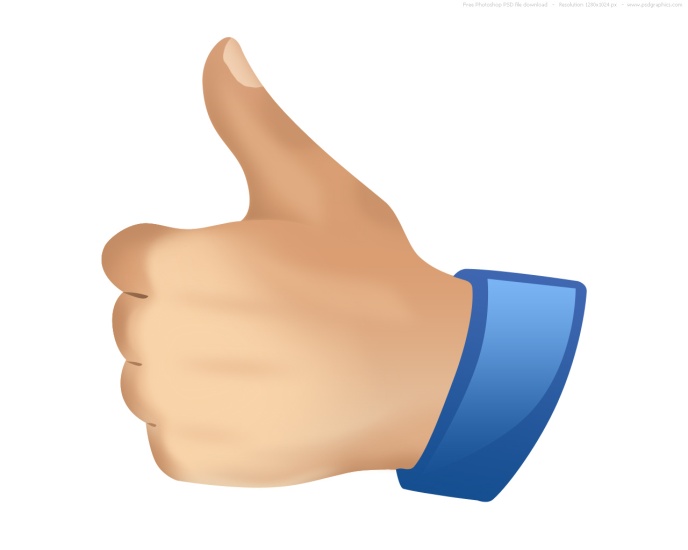 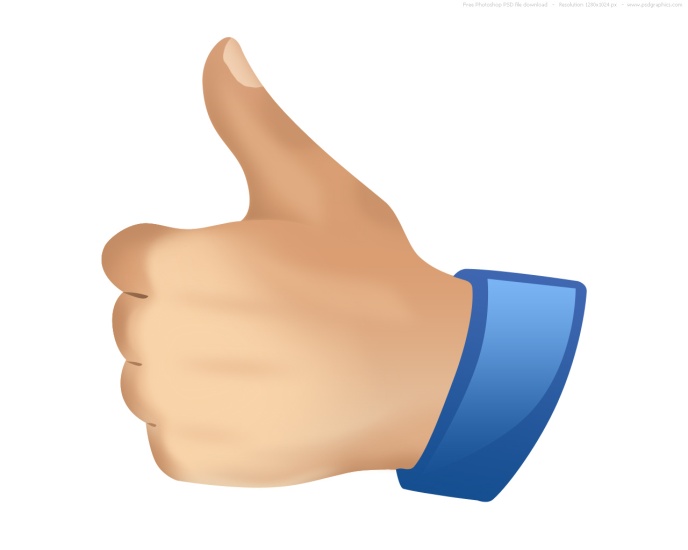 Thumbs up, Thumbs down
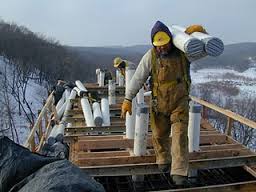 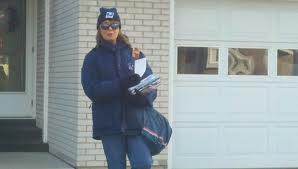 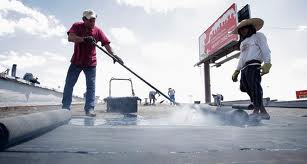 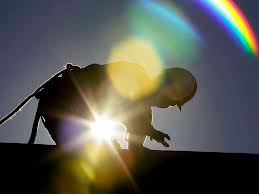 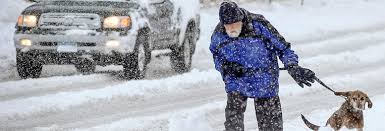 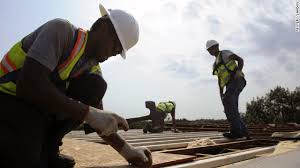 [Speaker Notes: Engage the students with the word
Thumbs up if this item might have fringe. Thumbs down if not likely.]
convinced
“Martin convinced them not to, by reminding them of the power of love.”
[Speaker Notes: Contextualize the word- Find it in the text
… “until he met some hungry cowboys riding the range. The cowboys yelled, ‘Stampede!’ They wanted gingerbread too. “
Say the word together]
convinced
to make someone agree or believe you
Synonym: persuade
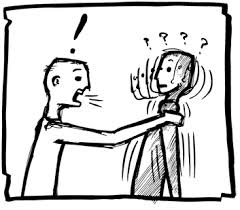 [Speaker Notes: Give student friendly definition
Use the word in other contexts]
protested
“In the next ten years, black Americans all over the south protested for equal rights.”
[Speaker Notes: Contextualize the word- Find it in the text
“He turned down a canyon and raced away as fast as his boots could carry him.”
Say the word together]
protested
To complain about or object to something that you feel is wrong
Synonym: object
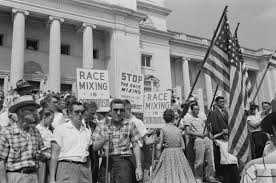 [Speaker Notes: Give student friendly definition
Use the word in other contexts]
protested
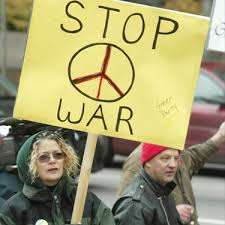 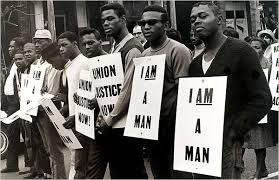 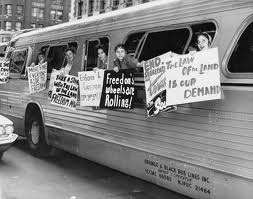 Turn and tell your partner the words and what they mean.
blistering
convinced
protested
[Speaker Notes: Read all three words and see if you can use them in one sentence.]
Draw a picture or write a sentence to show you know what these words mean.
blistering
convinced
protested
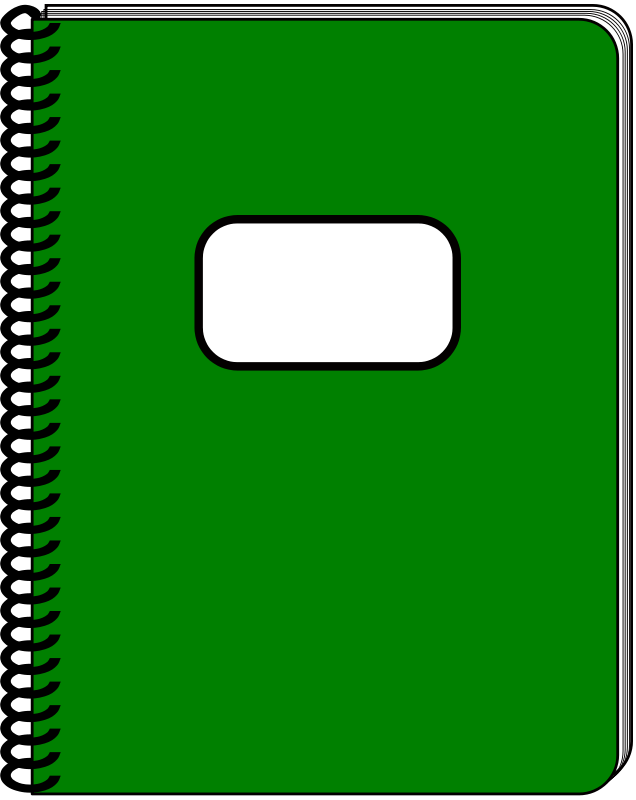 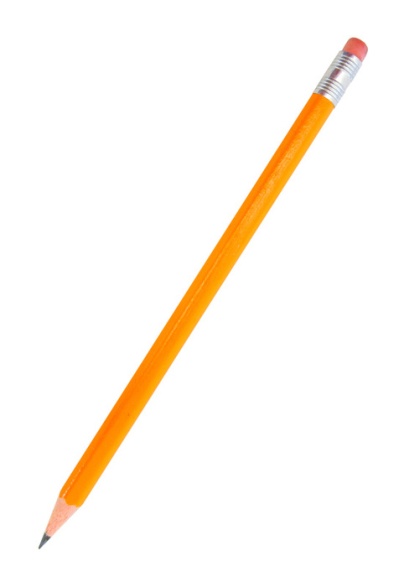 [Speaker Notes: Application-
Students need an opportunity to use the words they just learned from the text.]
I can determine the meaning of unknown words.
[Speaker Notes: Goal- 
Revisit the Goal]
Day 2
I can determine the meaning of unknown words.
[Speaker Notes: Goal- Students need to engage with the goal-  read it, repeat it, write it, etc.]
Tell your partner about a new word you learned yesterday.
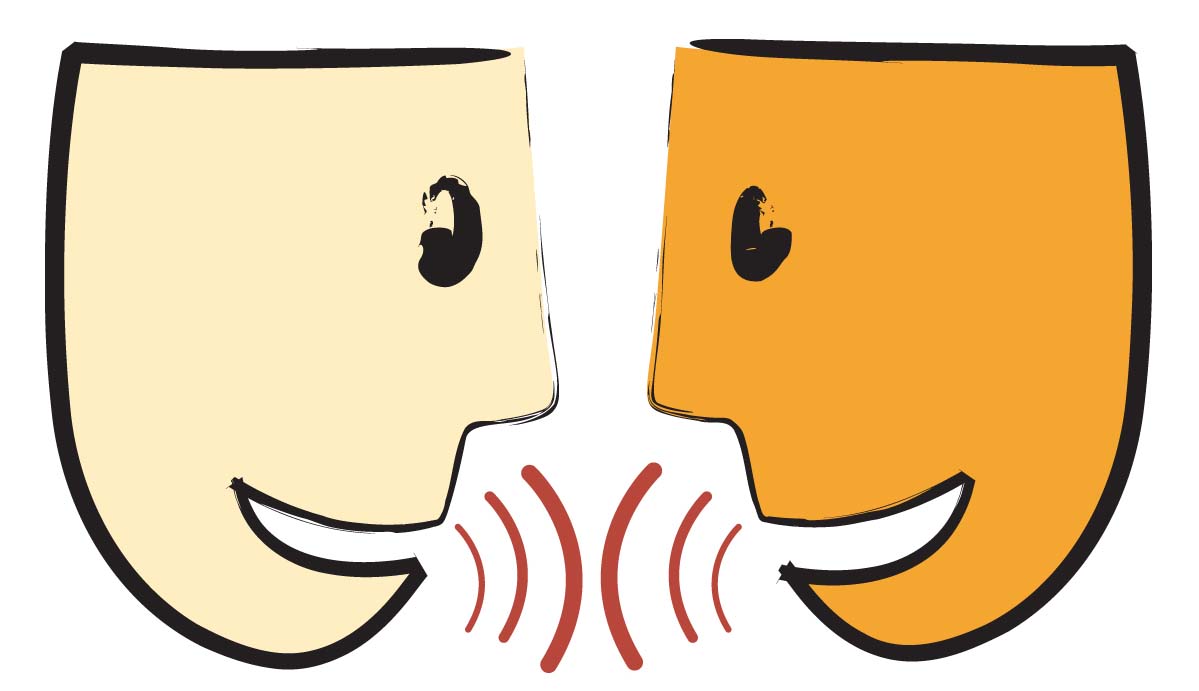 [Speaker Notes: Access Prior Knowledge- (APK)
Turn and Talk
Review 3 words and definitions]
Word Association
Which word goes with making others believe you?

Which word is a synonym for fiery?

Which word means to object to something?
blistering

convinced 

protested
[Speaker Notes: Application
Word Association 
Have students explain their thinking]
I can determine the meaning of unknown words.
[Speaker Notes: Goal- Students need to engage with the goal-  read it, repeat it, write it, etc.]
Day 3
I can determine the meaning of unknown words.
[Speaker Notes: Goal- Students need to engage with the goal-  read it, repeat it, write it, etc.]
Tell your partner what it means to protest something.
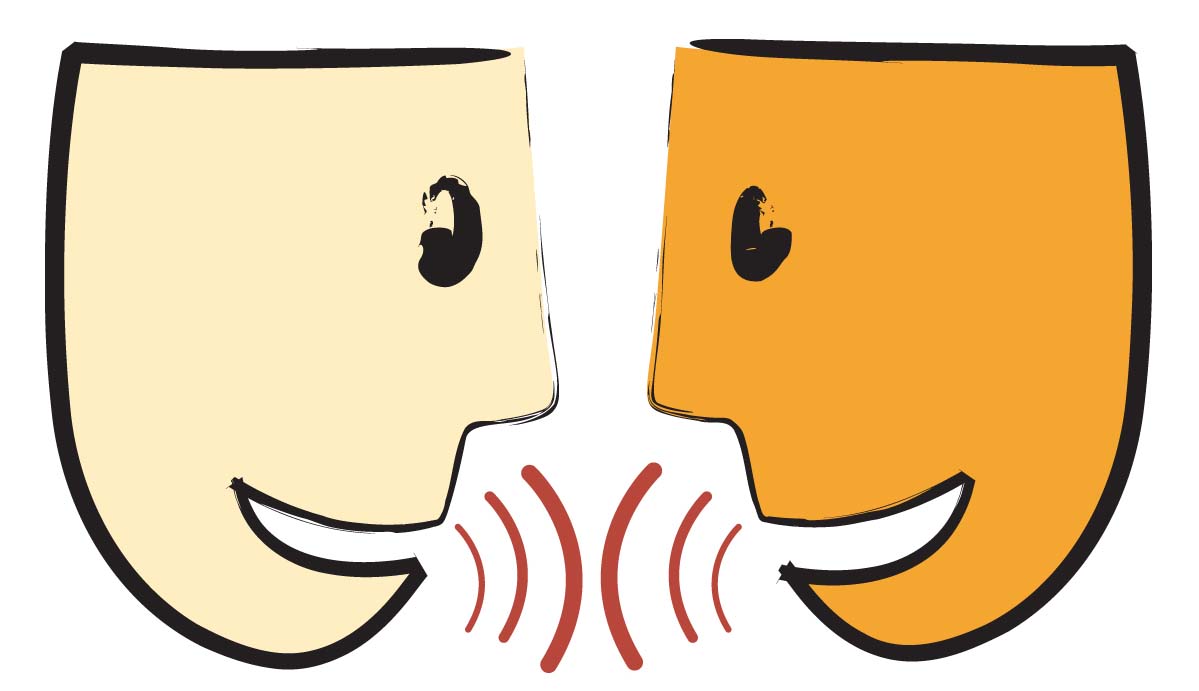 [Speaker Notes: Access Prior Knowledge- (APK)
Turn and Talk
Review 3 words and definitions]
Describe a time when…
You felt blistering heat

someone might protest (in real life, a book, or a movie)

you had to be convinced of something
I can determine the meaning of unknown words.
[Speaker Notes: Goal- Students need to engage with the goal-  read it, repeat it, write it, etc.]
Day 4
I can determine the meaning of unknown words.
[Speaker Notes: Goal- Students need to engage with the goal-  read it, repeat it, write it, etc.]
Tell your partner what all of these pictures have in common.
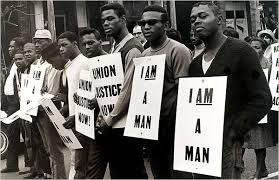 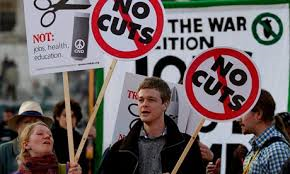 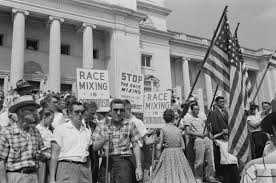 [Speaker Notes: Access Prior Knowledge- (APK)
Turn and Talk
Review 3 words and definitions]
Turn and Talk
Have you ever had to convince someone of something?
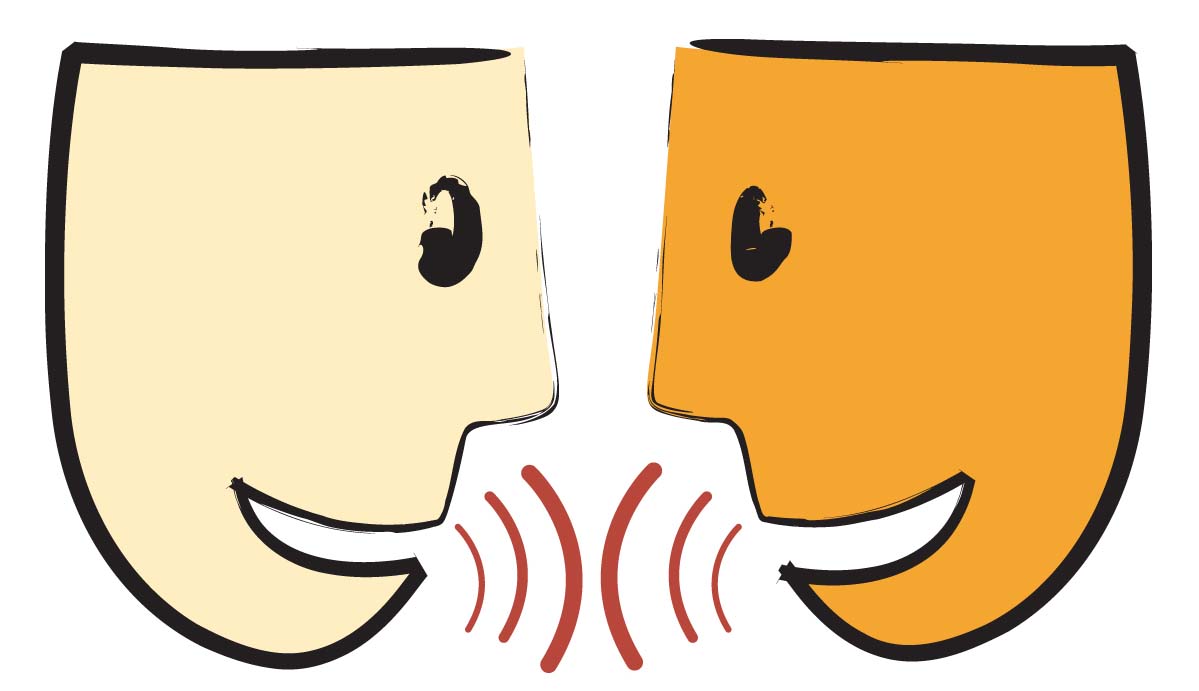 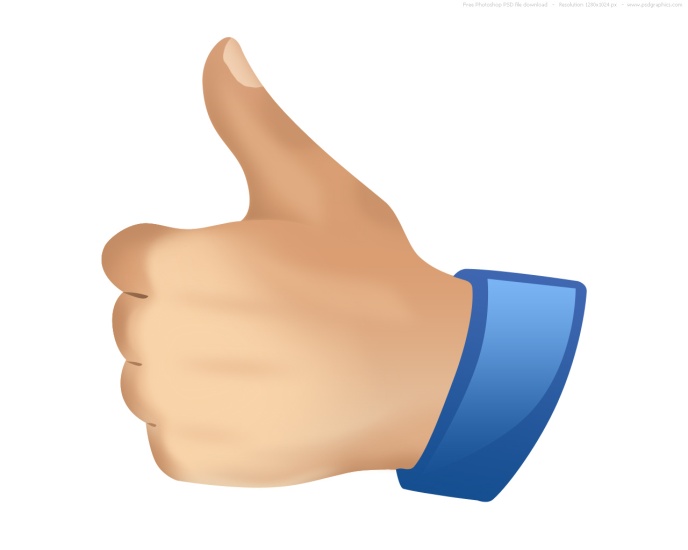 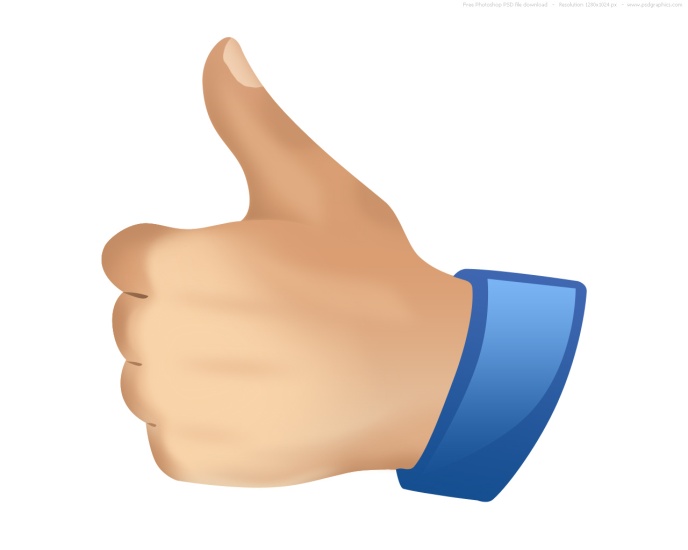 Thumbs up, Thumbs downWhich of these would be blistering heat?A hot July dayA popsicleA pot of boiling waterA glass of iced lemonade
I can determine the meaning of unknown words.
[Speaker Notes: Goal- Students need to engage with the goal-  read it, repeat it, write it, etc.]